L0
A
L1
B
C
D
L2
E
F
Presentation for use with the textbook, Algorithm Design and Applications, by M. T. Goodrich and R. Tamassia, Wiley, 2015
Breadth-First Search
Breadth-First Search
1
Breadth-First Search
Breadth-first search (BFS) is a general technique for traversing a graph
A BFS traversal of a graph G 
Visits all the vertices and edges of G
Determines whether G is connected
Computes the connected components of G
Computes a spanning forest of G
BFS on a graph with n vertices and m edges takes O(n + m ) time
BFS can be further extended to solve other graph problems
Find and report a path with the minimum number of edges between two given vertices 
Find a simple cycle, if there is one
Breadth-First Search
2
BFS Algorithm
The algorithm uses “levels” Li and  a mechanism for setting and getting “labels” of vertices and edges.
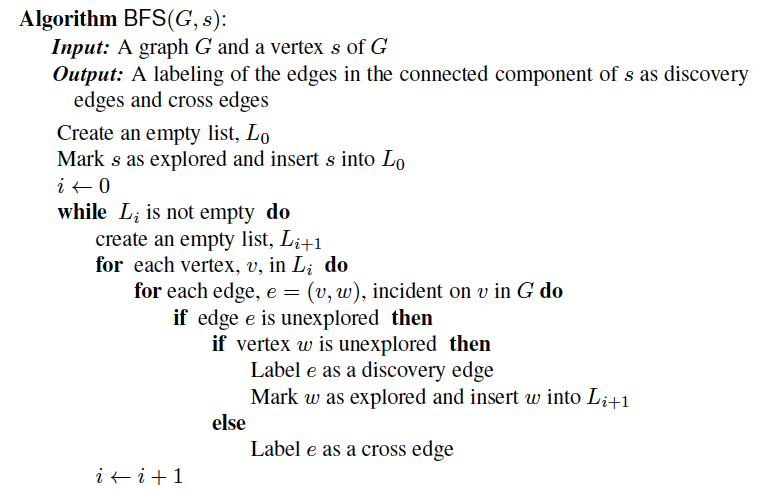 Breadth-First Search
3
L0
A
L1
B
C
D
E
F
Example
unexplored vertex
A
visited vertex
A
unexplored edge
discovery edge
cross edge
L0
L0
A
A
L1
L1
B
C
D
B
C
D
E
F
E
F
Breadth-First Search
4
L0
L0
A
A
L1
L1
B
C
D
B
C
D
L2
E
F
E
F
L0
L0
A
A
L1
L1
B
C
D
B
C
D
L2
L2
E
F
E
F
Example (cont.)
Breadth-First Search
5
L0
L0
A
A
L1
L1
B
C
D
B
C
D
L2
L2
E
F
E
F
Example (cont.)
L0
A
L1
B
C
D
L2
E
F
Breadth-First Search
6
Properties
Notation
Gs: connected component of s
Property 1
	BFS(G, s) visits all the vertices and edges of Gs 
Property 2
	The discovery edges labeled by BFS(G, s) form a spanning tree Ts of Gs
Property 3
	For each vertex v in Li
The path of  Ts from s to v has i edges 
Every path from s to v in Gs has at least i edges
A
B
C
D
E
F
L0
A
L1
B
C
D
L2
E
F
Breadth-First Search
7
Analysis
Setting/getting a vertex/edge label takes O(1) time
Each vertex is labeled twice 
once as UNEXPLORED
once as VISITED
Each edge is labeled twice
once as UNEXPLORED
once as DISCOVERY or CROSS
Each vertex is inserted once into a sequence Li 
Method incidentEdges is called once for each vertex
BFS runs in O(n + m) time provided the graph is represented by the adjacency list structure
Recall that Sv deg(v) = 2m
Breadth-First Search
8
Applications
We can use the BFS traversal algorithm, for a graph G, to solve the following problems in O(n + m) time
Compute the connected components of G
Compute a spanning forest of G
Find a simple cycle in G, or report that G is a forest
Given two vertices of G, find a path in G between them with the minimum number of edges, or report that no such path exists
Breadth-First Search
9
L0
A
L1
B
C
D
L2
E
F
DFS vs. BFS
A
B
C
D
E
F
DFS
BFS
Breadth-First Search
10
L0
A
L1
B
C
D
L2
E
F
DFS vs. BFS (cont.)
Back edge (v,w)
w is an ancestor of v in the tree of discovery edges
Cross edge (v,w)
w is in the same level as v or in the next level
A
B
C
D
E
F
DFS
BFS
Breadth-First Search
11